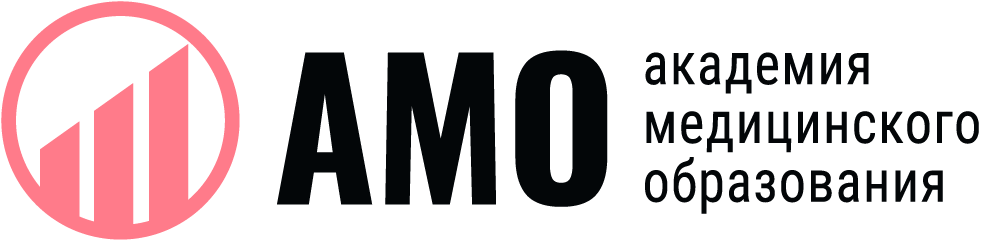 Как зарегистрироваться на портале НМО и добавить образовательный элемент?
Регистрация в личном кабинете на портале НМО
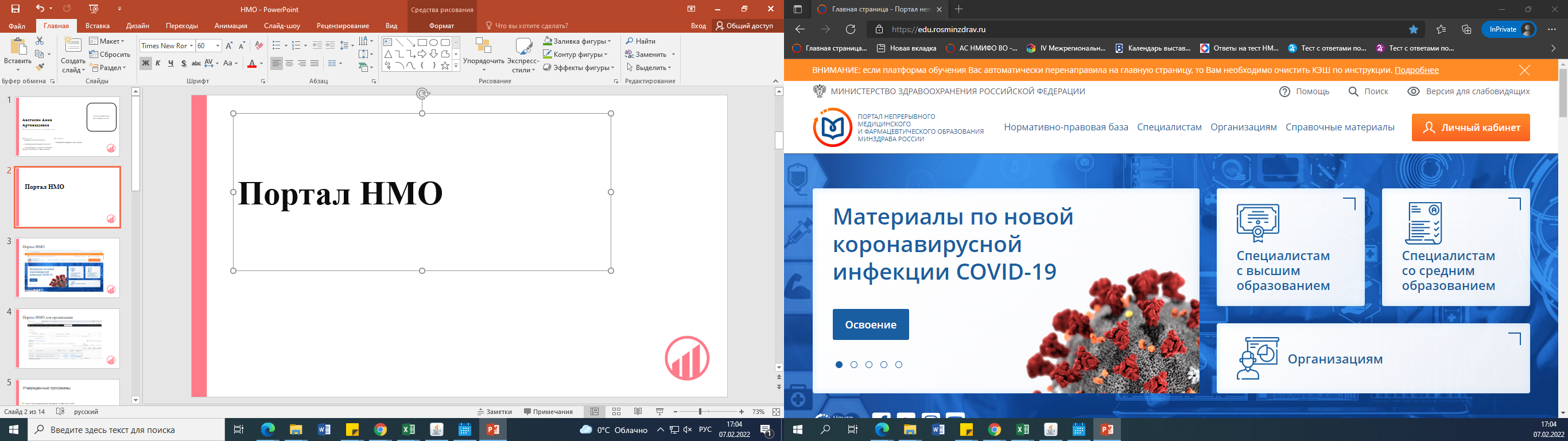 Портал НМО edu.rosminzdrav.ru
1 шаг, нажимаем на кнопку «Личный кабинет»
2 шаг – выбираем специалист с высшим или со среднем образовании
3 шаг – вход в систему
4 шаг – ввод личных данных
5 шаг – регистрация
На Вашу почту отправлено письмо
6 шаг - Перейдите по ссылке
На почту приходит 2 письмо с логином и паролем
7 шаг – ввод логина и пароля для входа на Портал НМО
Открывается следующее окно
Выбирайте уровень образования
1 вариант – Ваши данные внесены в ФРМР
2 вариант – Ваших данных нет ФРМР
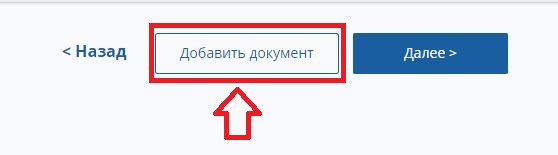 Добавляем специальность
Открывается список специальностей, выбирайте свою специальность
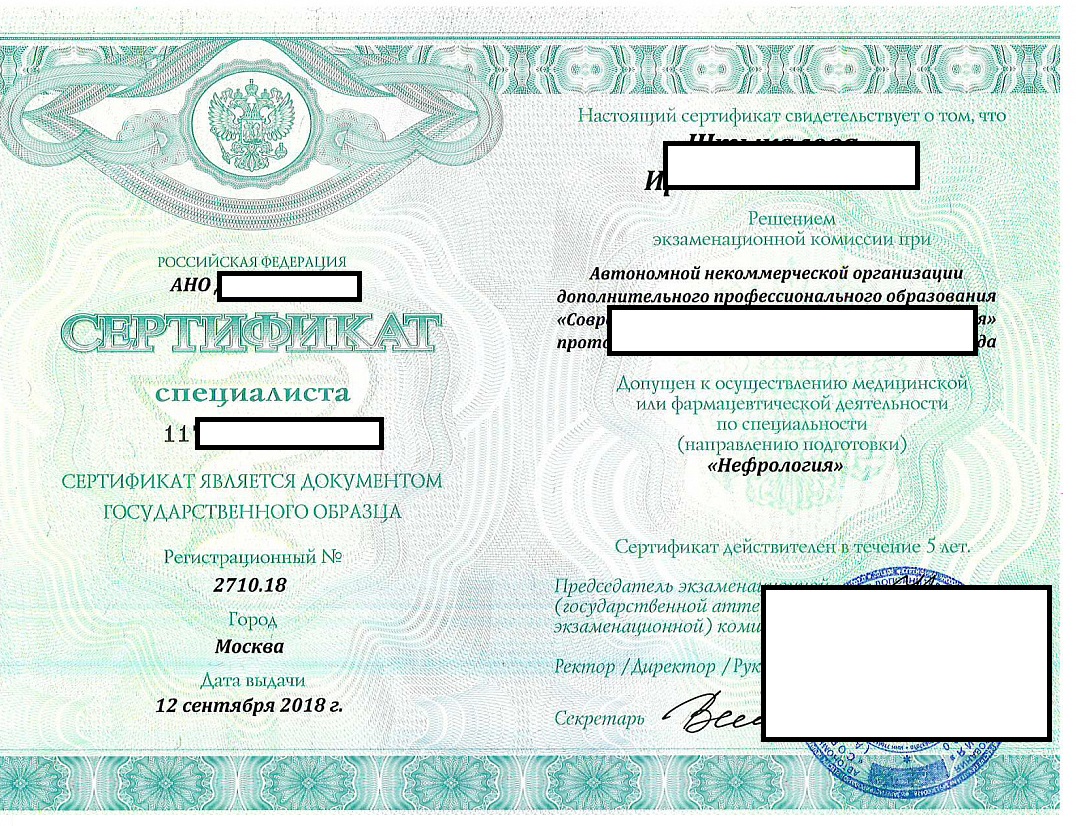 Тип процедуры 1 тип -  Сертификация
2 тип – Аккредитация
Необходимо выбрать процедуру аккредитации
Важно!!!
Дата выдачи сертификата или дата протокола сдачи аккредитации являются началом обучения. Начиная с этого дня у Вас формируется траектория обучения.
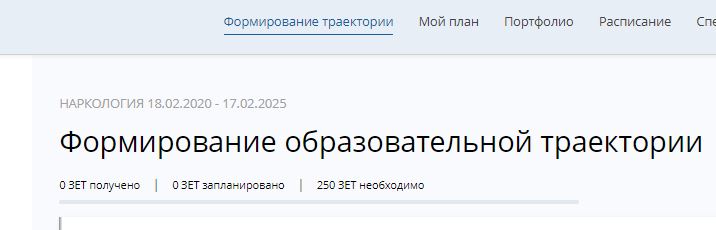 Портал НМО для специалиста
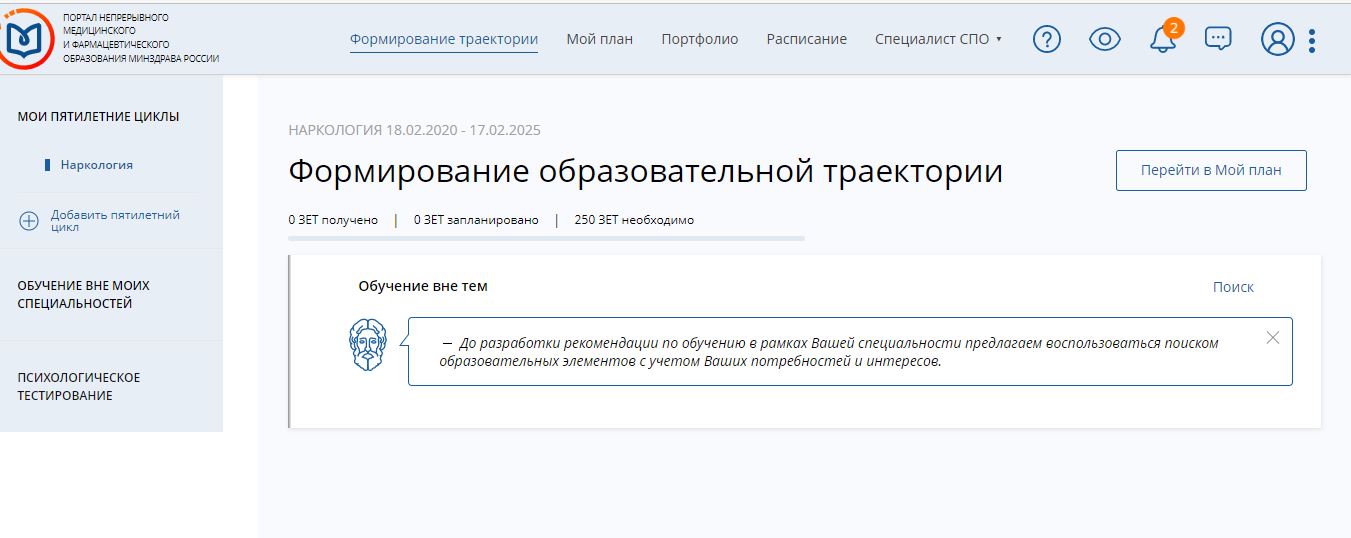 Добавить еще один пятилетний цикл
Рекомендации по набору баллов
Ваши пройденные циклы, набранные баллы отображаются в разделе «Мой план»
Добавляем элементы
Можно выбрать период обучения, образовательную организацию или искать по названию цикла.
Открывается список мероприятий которые подходят под Вашу специальность
Детальный просмотр цикла
Рекомендуем  до формирования заявки связаться с организацией
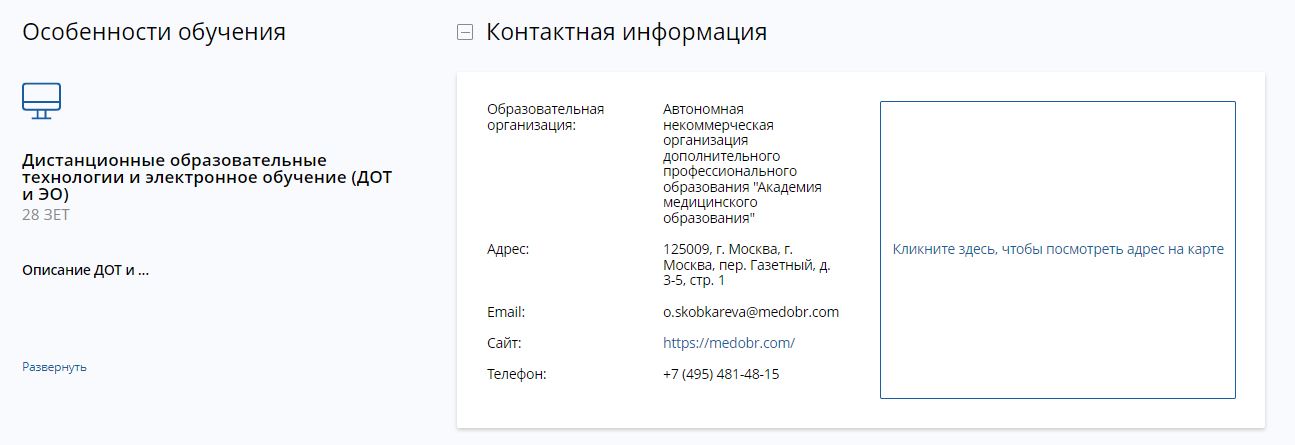 Формирование заявки
Заполните обязательные поля со звездочками
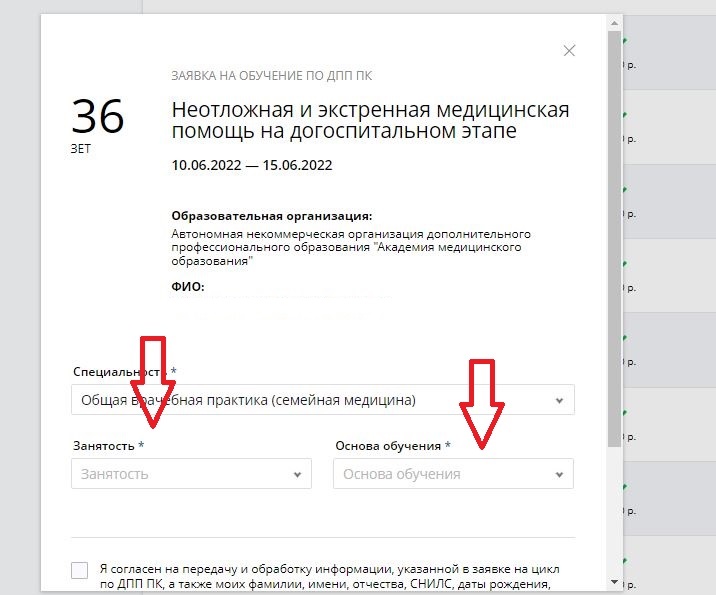 После заполнения полей нажмите на кнопку «Сформировать»
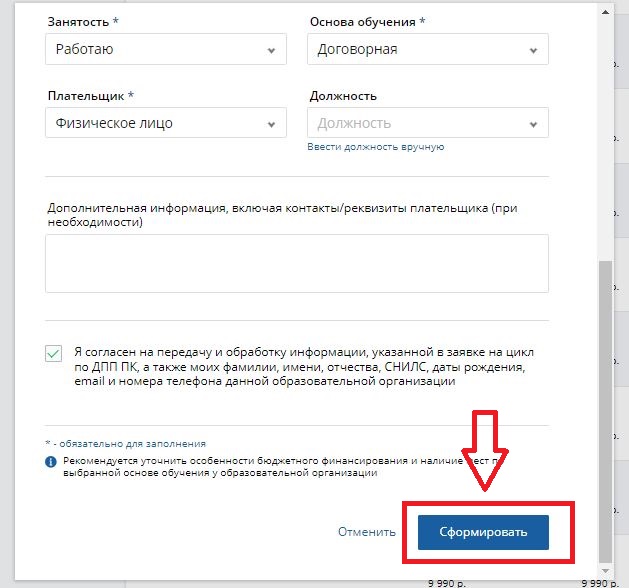 Нажмите «ОК» для того, чтобы перейти к скачиванию заявки
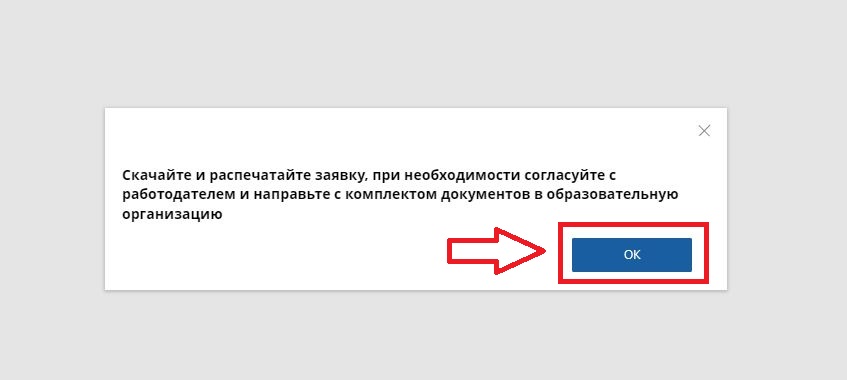 Нажмите вкладку «Скачать заявку»
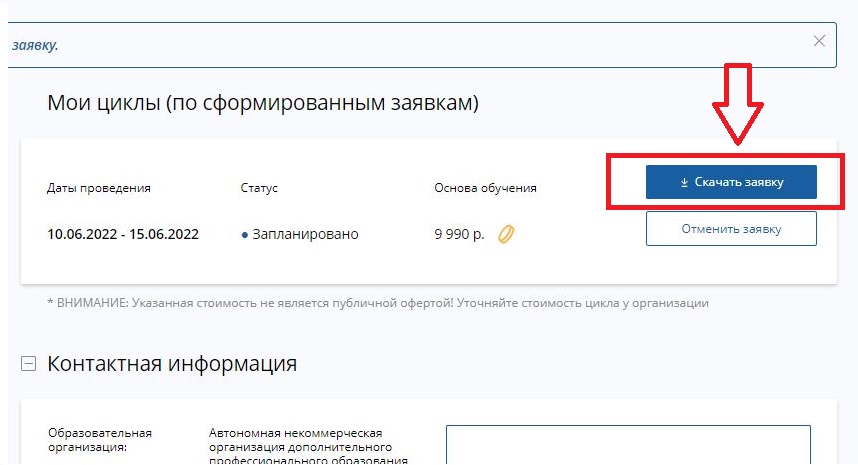 Скаченную заявку необходимо отправить в образовательную организацию
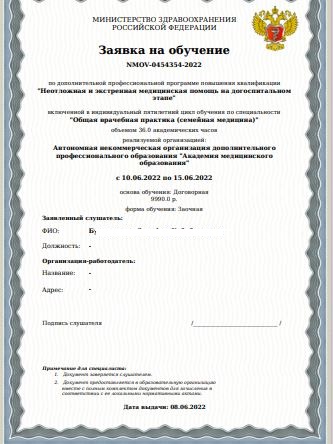 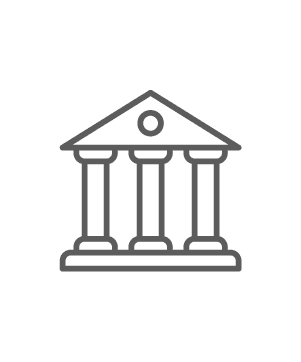 Организация с Вами свяжется для обсуждения подробностей Вашего обучения и начисление баллов
Соответствие удостоверения и данных на Портале НМО
Баллы, даты и название программы/семинара должны бытьидентичные
Образовательные мероприятия и Интерактивные образовательные модули
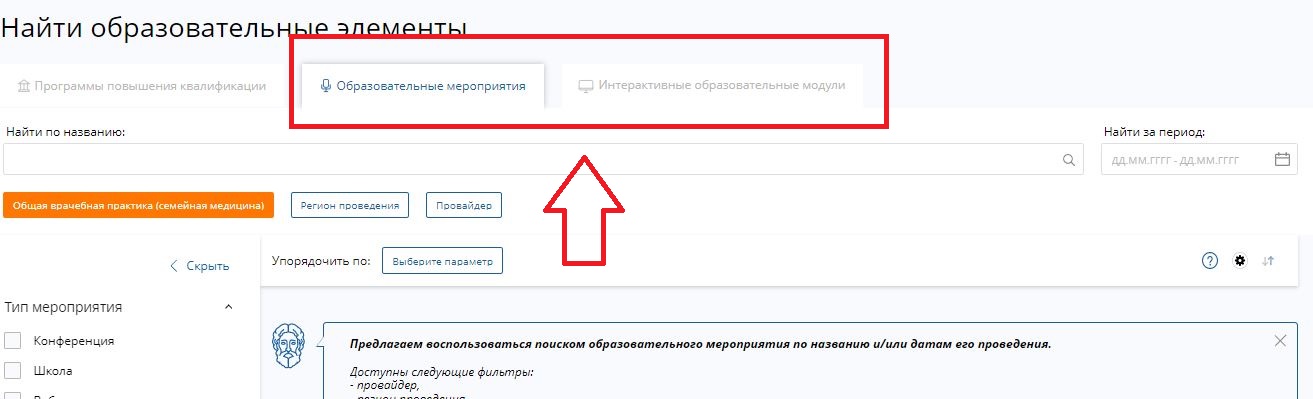 Пример Свидетельство участника образовательного мероприятия
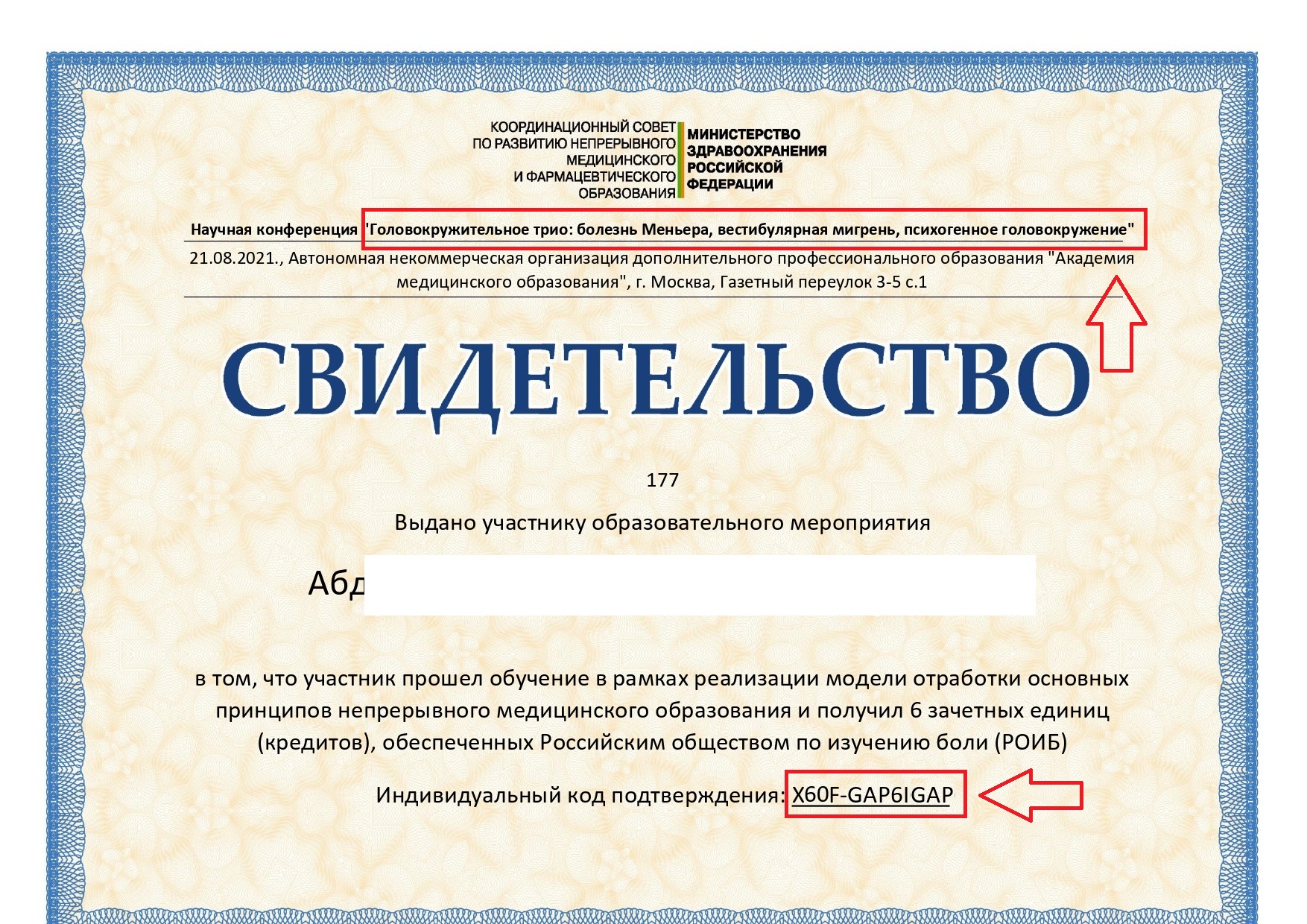 Образовательные мероприятия
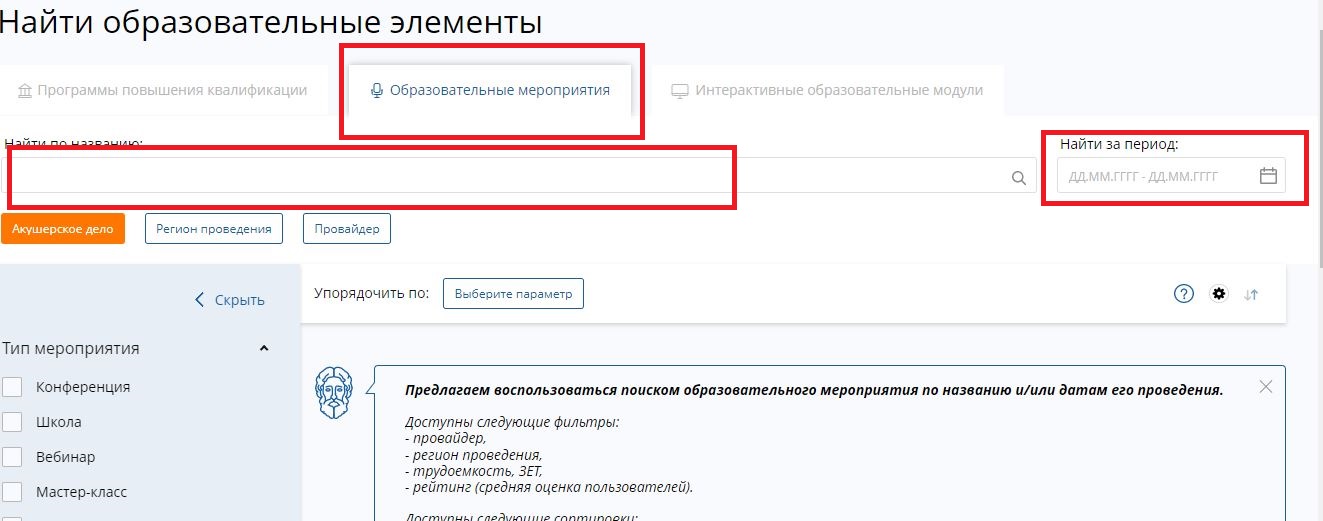 Нажмите «Включить план»
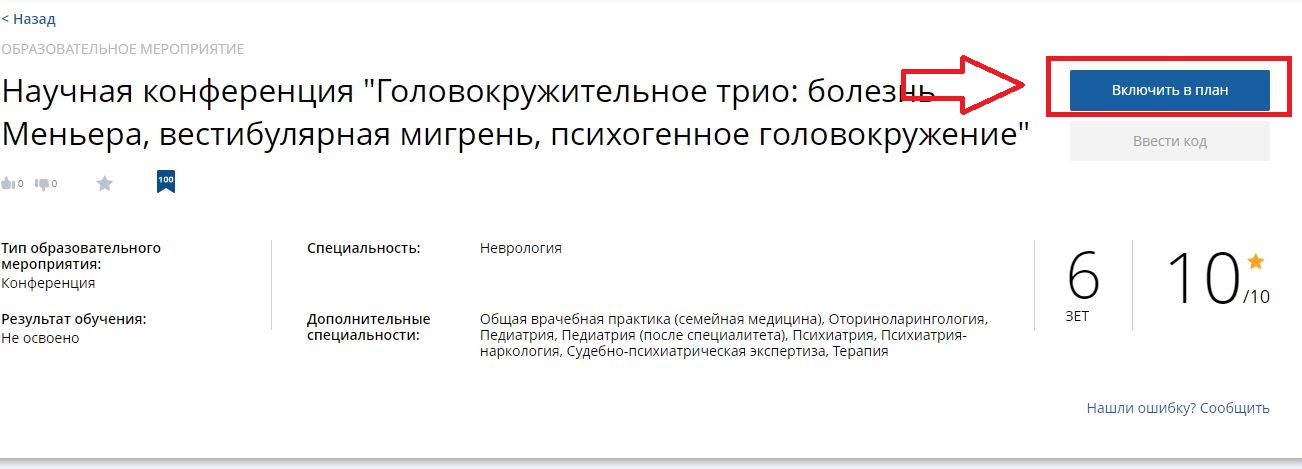 Нажмите «Ввести код» - нажимаем ее и вводим Индивидуальный код подтверждения из выданного вам свидетельства.
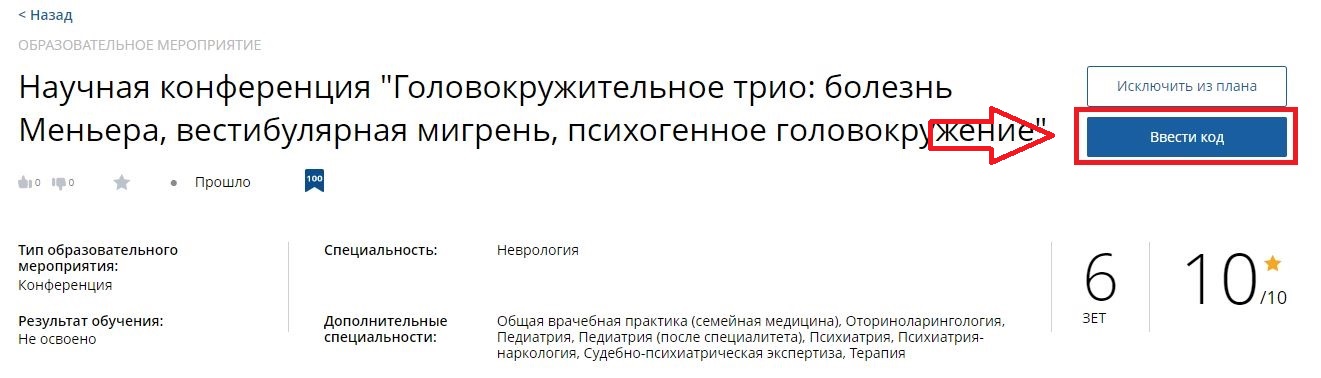 Далее необходимо нажать кнопку «Проверить код»
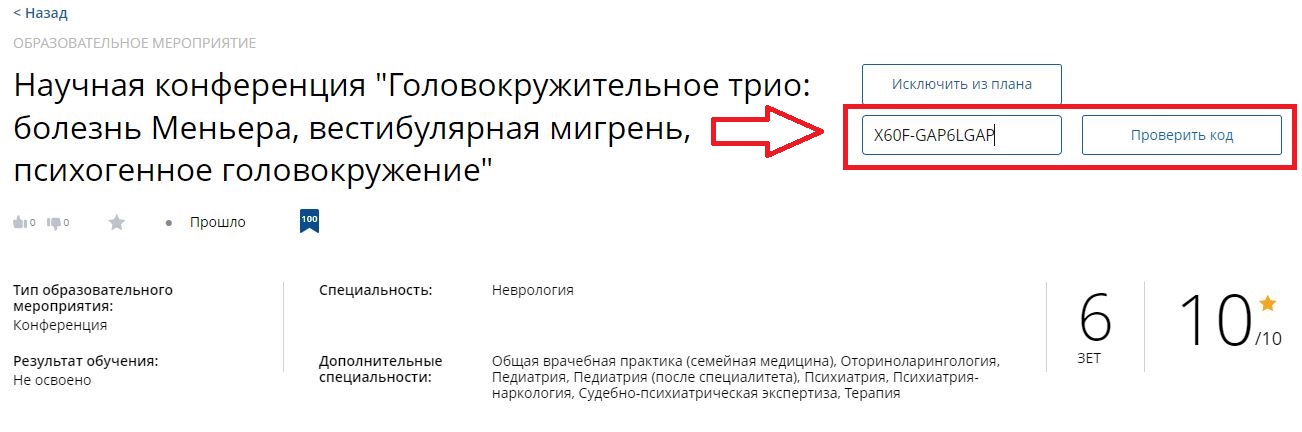 Код проходит проверку, после чего через пару минут баллы автоматически будут начислены
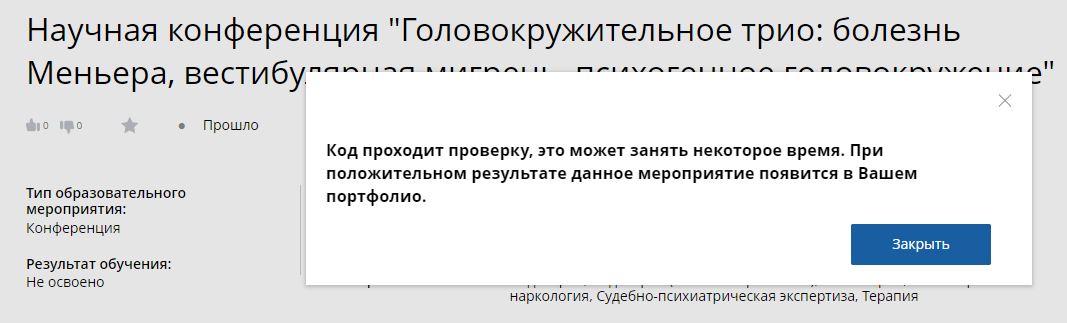 Спасибо за внимание!